周而复始的循环之---计数循环
[Speaker Notes: 自然语言是指人们日常生活中使用的语言，如汉语、英语、法语等都是自然语言。用自然语言描述算法符合我们的表达习惯，并且容易理解。]
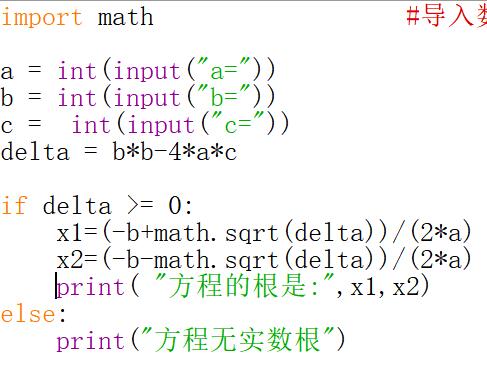 int       整型
float   浮点型
string  字符串
[Speaker Notes: 自然语言是指人们日常生活中使用的语言，如汉语、英语、法语等都是自然语言。用自然语言描述算法符合我们的表达习惯，并且容易理解。]
用 [ ] 标识，是 python 最通用的复合数据类型，它支持数字，字符串等。它是一个有序的集合，从左到右索引默认 0 开始，从右到左索引默认-1开始。
列表
3
任务一：
打开一个 python shell窗口， 做以下练习：在python shell命令符 >>>后输入命令，观察运行结果
计数循环
For语句的基本格式
for   循环变量   in   列表 :
	语句或语句组

例1：for  i   in   [“hello”,”world”]:
	     print (i)

例2： queue=[“hello”,”world”]
            for  i   in   queue:
	     print(i)
注意： 循环体必须对关键词for有缩进
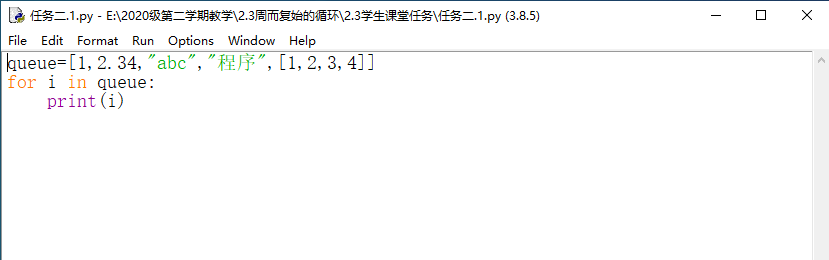 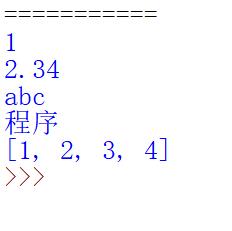 计数循环
range()函数
range() 函数返回的结果是一个整数序列的对象，而不是列表

range([start],stop,[step])

例1  a=range(5)          默认从0开始，5以内整数[0,1,2,3,4]
例2  a=range(1,5)        前闭后开[1,2,3,4]
例3  a=range(1,11,2)     前闭后开，从1开始[1,3,5,7,9](参数2表示步长)
2. 在for循环中使用range( )函数
>>>for i in range(4):
               print(i)
任务二：完善代码，通过for循环range()输出列表中的每个元素
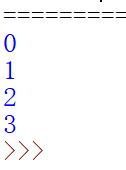 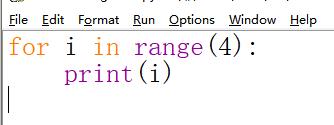 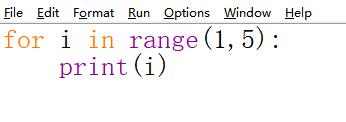 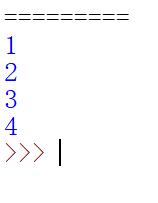 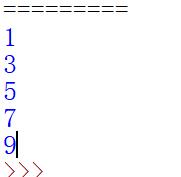 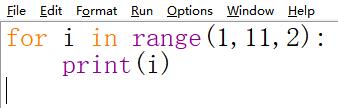 4.求自然数从1加到100的和
1
1+2
1+2+3
1+2+3+4
......
1+2+3+......+100
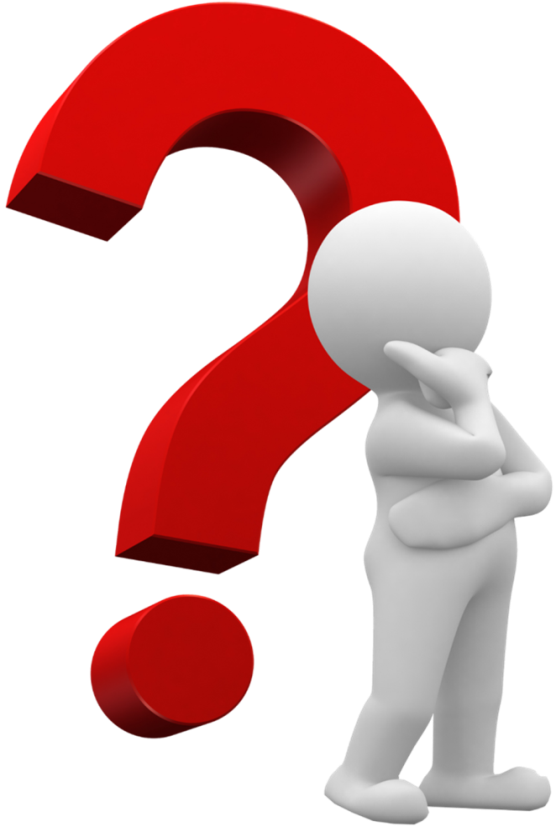 设sum(和)与i两个变量
，实现累加
[Speaker Notes: 自然语言是指人们日常生活中使用的语言，如汉语、英语、法语等都是自然语言。用自然语言描述算法符合我们的表达习惯，并且容易理解。]
想一想？
for  i  in  range(101)
      输出0——100
for  i  in  range(1,101)
      输出1——100
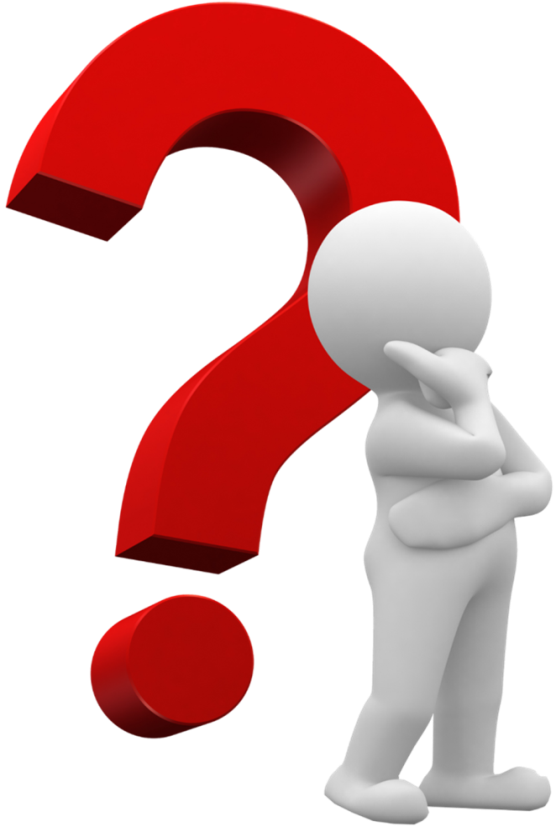 [Speaker Notes: 自然语言是指人们日常生活中使用的语言，如汉语、英语、法语等都是自然语言。用自然语言描述算法符合我们的表达习惯，并且容易理解。]
任务四：计算自然数0到100的和。新建一个程序，命名为任务三，编写程序并运行，将结果截图保留。
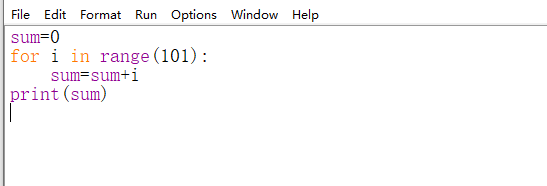 1.列表
2.for  循环变量   in   列表：
	语句或语句组
3.for   循环变量  in   range():
	语句或语句组
[Speaker Notes: 自然语言是指人们日常生活中使用的语言，如汉语、英语、法语等都是自然语言。用自然语言描述算法符合我们的表达习惯，并且容易理解。]
感谢聆听
[Speaker Notes: 自然语言是指人们日常生活中使用的语言，如汉语、英语、法语等都是自然语言。用自然语言描述算法符合我们的表达习惯，并且容易理解。]